Игорь Северянин (1887-1941)
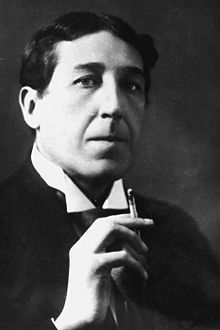 Настоящее имя — Игорь Васильевич Лотарёв
Родился в Петербурге в семье военного инженера.
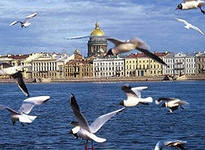 Первые 9 лет провёл в Петербурге. После разрыва родителей жил у тётки и дяди в их имении Владимировке в Новгородской губернии (ныне Вологодская область)
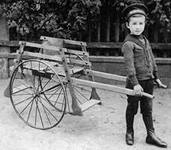 Закончив четыре класса Череповецкого реального училища, в 1904 году уехал с отцом на Дальний Восток. Затем вернулся назад в Петербург, к матери.
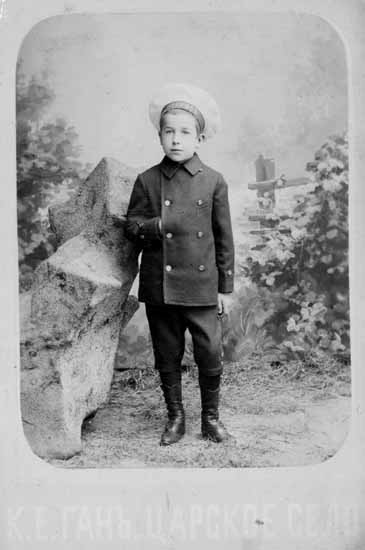 Первые публикации появились в 1904 году (за свой счёт).
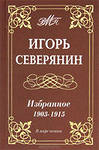 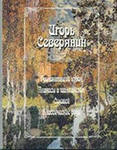 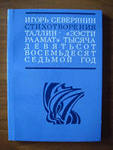 Прожил 54года . Похоронен на Александро-Невском кладбище в Таллине
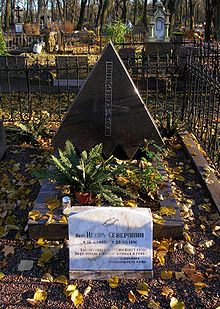